Imádkozzunk! A kérő imádság
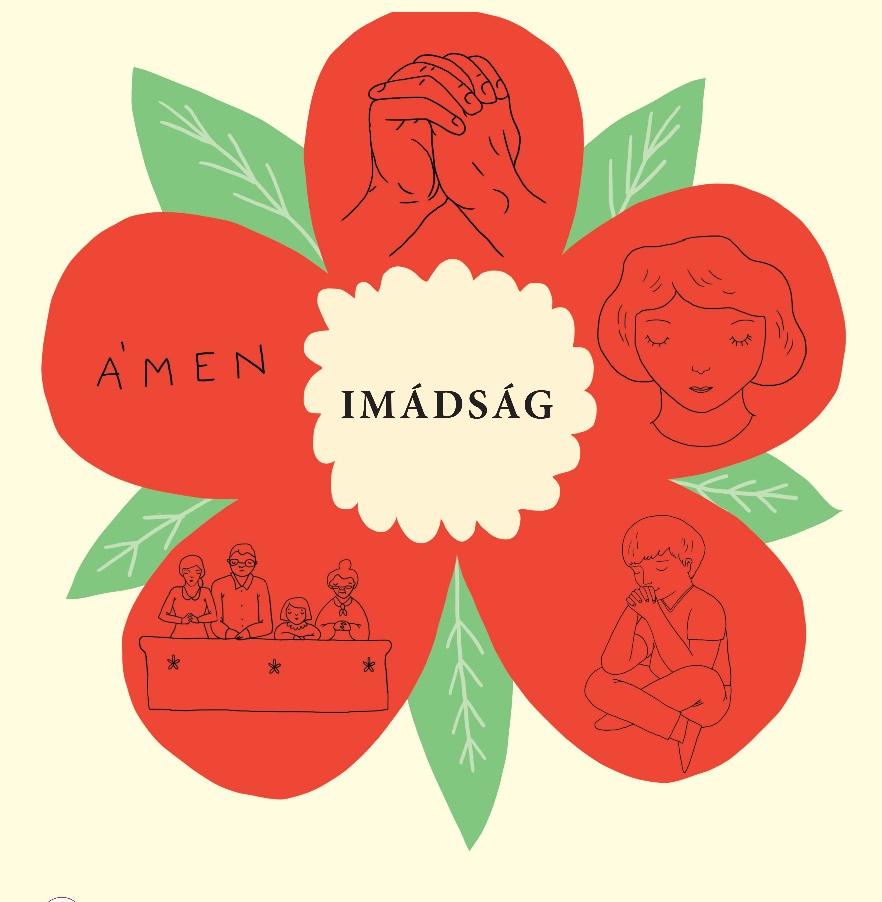 Kedves Szülők!
Kérjük, hogy segítsenek a gyermeküknek a hittanóra tananyagának az elsajátításában!

A digitális hittanórán szükség
lesz az alábbiakra:
Hittankönyv
Internet kapcsolat
Üres lap és ceruza
DIGITÁLIS HITTANÓRA
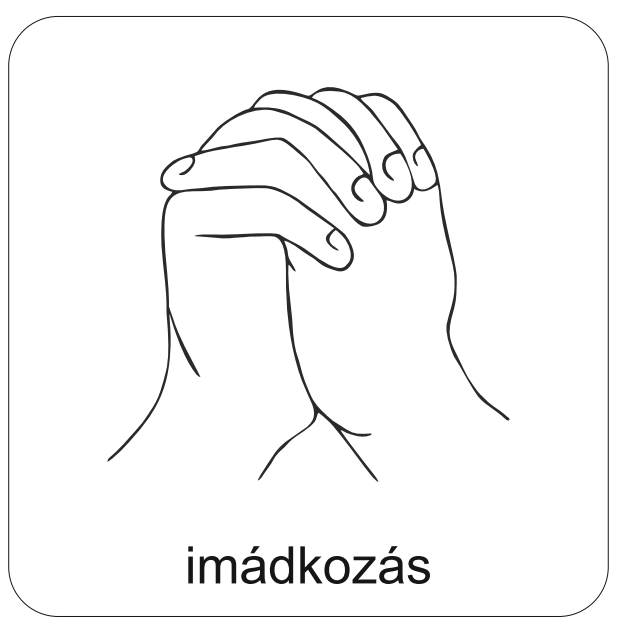 Kezdd a digitális hittanórát az óra eleji imádsággal!
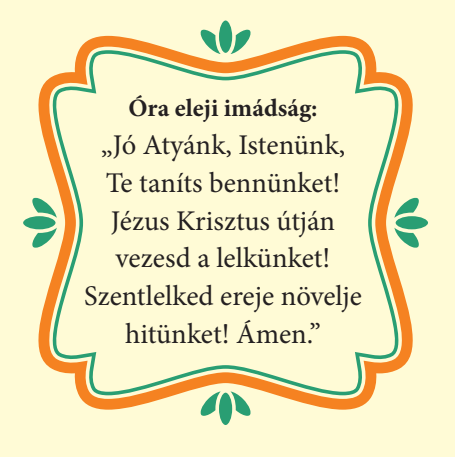 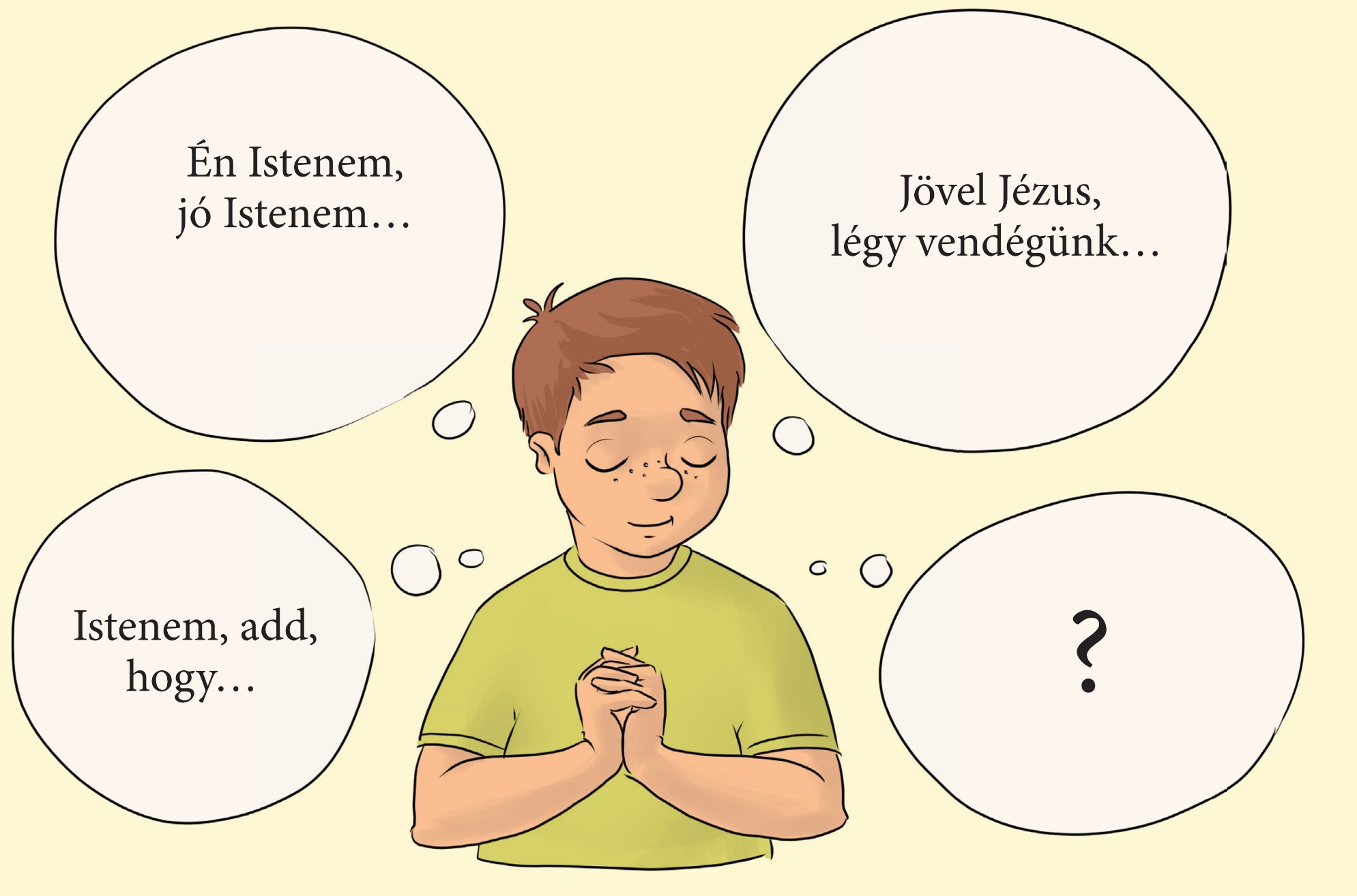 Válaszolj a kérdésekre magadban!
Mikor melyik imádságot mondod?
Mit gondolsz, mi kerülhet a kérdőjel helyére?
Esti imádság
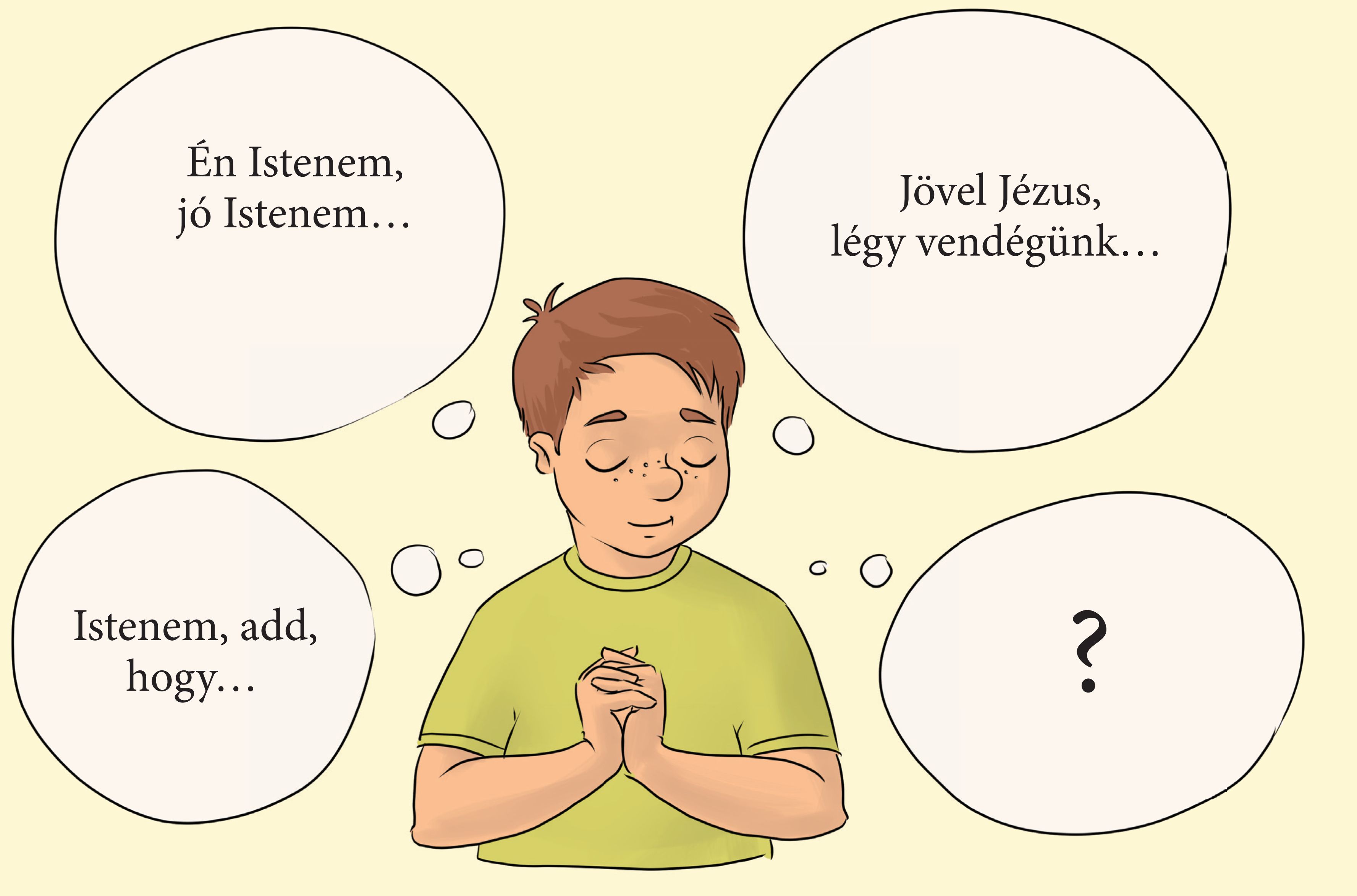 Étkezés előtt mondjuk
Ellenőrizd az előző kérdésre adott válaszaidat! 
Mennyi helyes válaszod volt?
Bármikor kérhetünk Istentől imádságban
Ide kerülhet az, amit Te el szeretnél mondani Istennek!
A Bibliában sok olyan történet van, amiben azt olvashatjuk, hogy Istent megszólítják az emberek. Azzal is találkozhatunk, amikor kérnek tőle. 
A Szentírás arra bátorít bennünket, hogy merjünk Istentől kérni. 
Ismersz ilyen történeteket? 

Lépj a következő oldalra és feleleveníthetsz egyet!
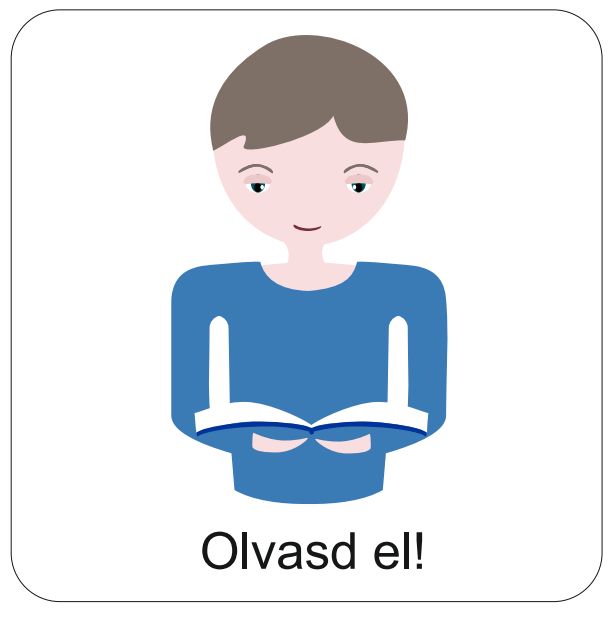 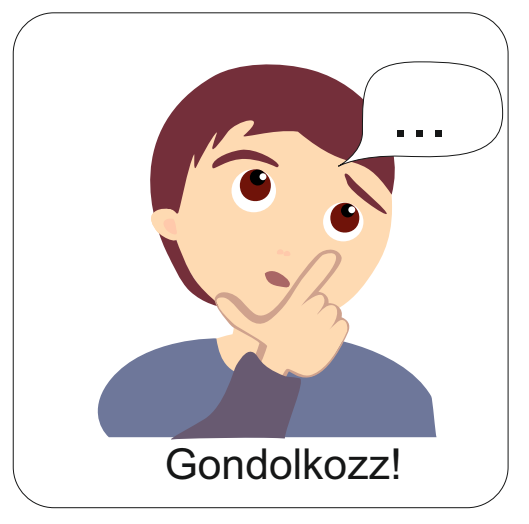 Kattints a linkre és nézd meg, hogy ebben a történetben ki és mit kért Istentől! 


https://www.youtube.com/watch?v=vAG35TeDqOY&feature=youtu.be
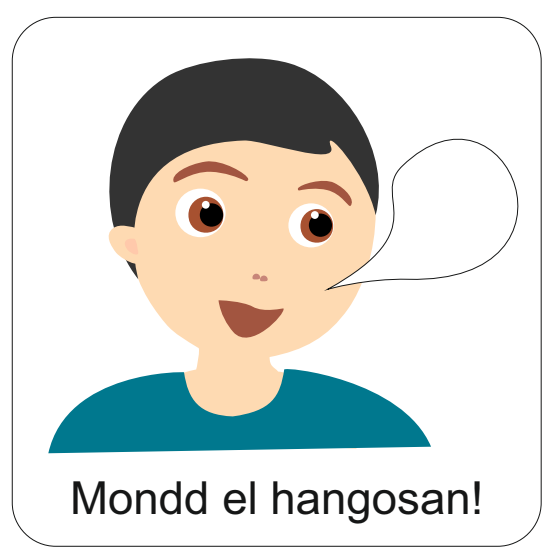 A film után mondd el, hogy mit láttál és mire jutottál? Ki és mit kért Istentől? Mit tett Isten erre?
Ábrahám gyermeket kért az Úrtól. Isten pedig meghallgatta őt.
Nemcsak Ábrahám, hanem mi is kérhetünk tőle. Ma is elmondhatjuk Istennek, ami bennünk van. 
A félelmeinket, az aggódásunkat, az örömeinket is. Azt is, hogy néha nem tudjuk, hogy mi fog velünk történni.
És ma is bízhatunk abban, hogy Ő gondot visel ránk.
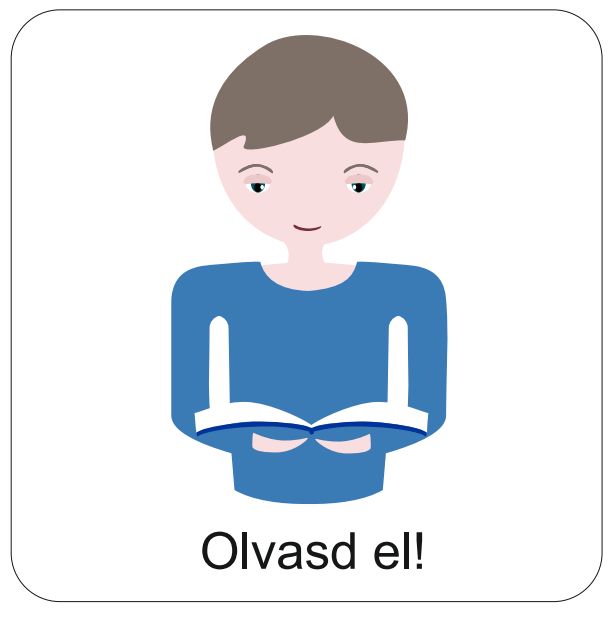 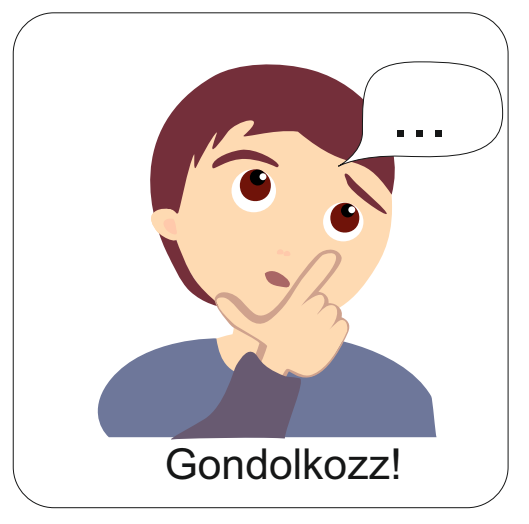 Mi az, amit Te szívesen elmondanál Istennek? 
Kiért és miért imádkoznál?
Írd le egy lapra az imádságodat!
Nézz az imavirágra és ne felejtsd el a következőket!
Az imádság elején megszólítjuk Istent!
Aztán elmondjuk az érzéseinket: azt is, amiért hálásak lehetünk és azt is, ami még bennünk van!
A végén pedig azt mondjuk: Ámen!
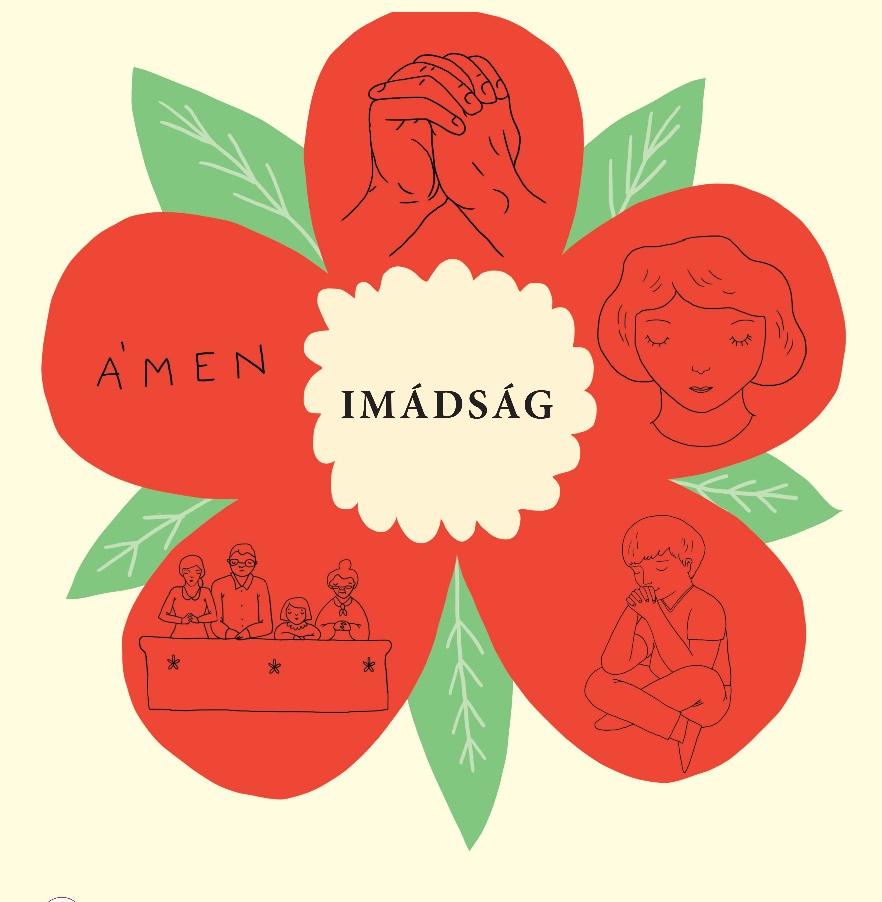 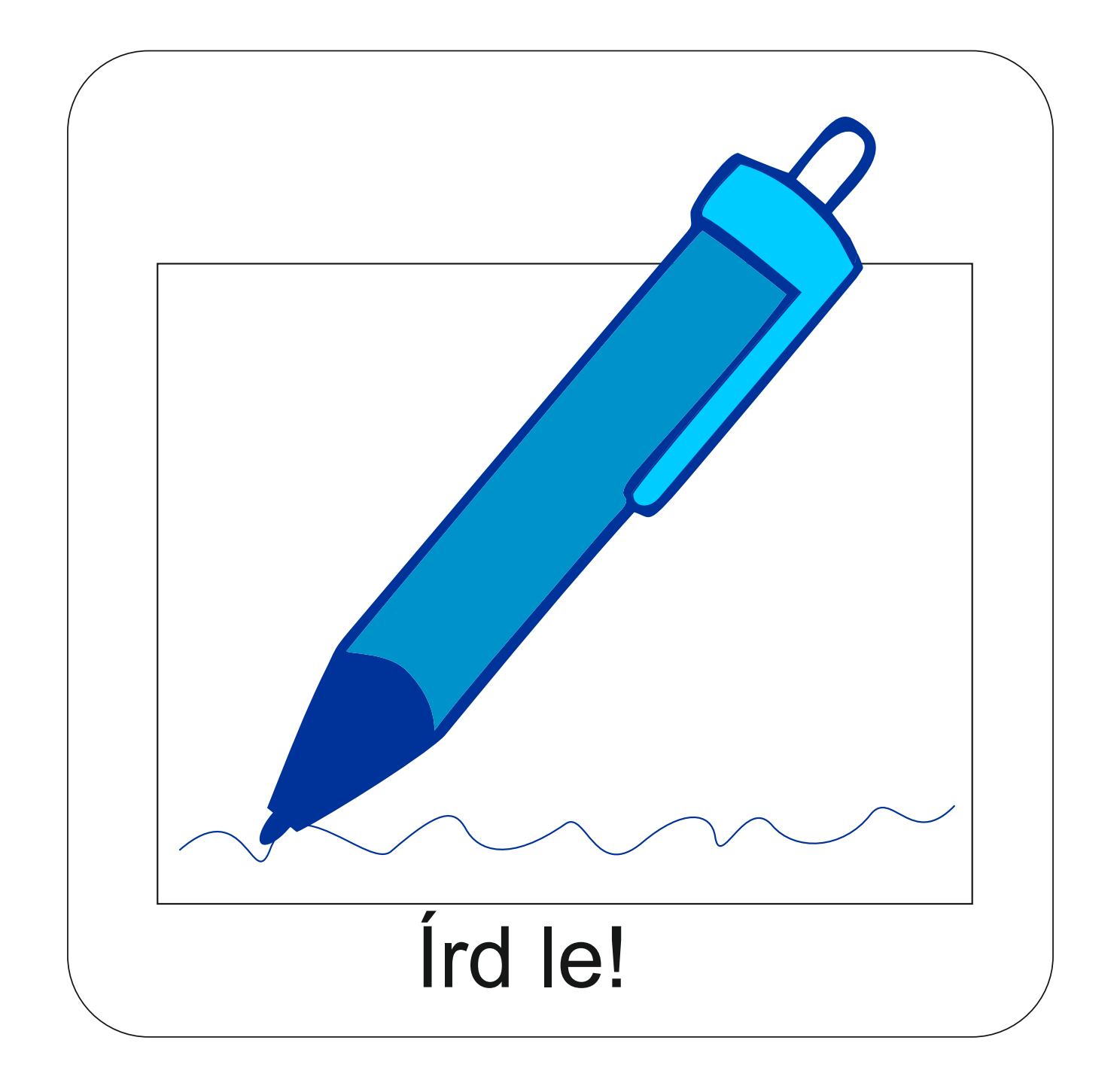 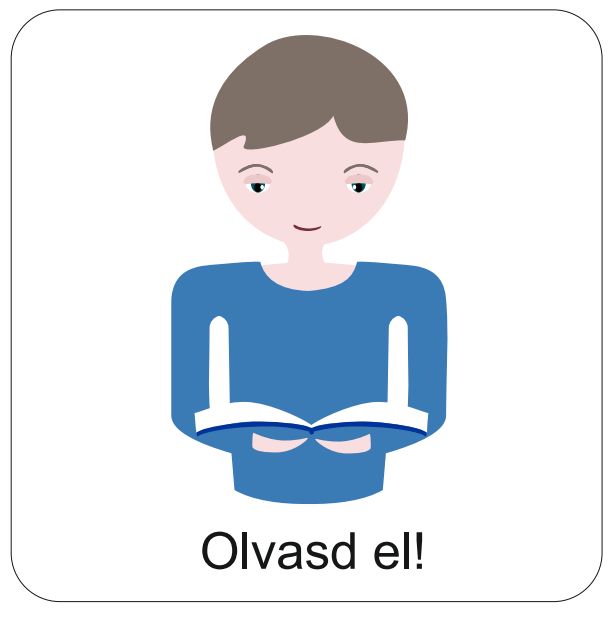 Mondd el magadban azt az imádságot, amit írtál!
Készíts egy képet az imádságod szövegéről.
Az elkészült képet küldjétek át a hittanoktatónak!
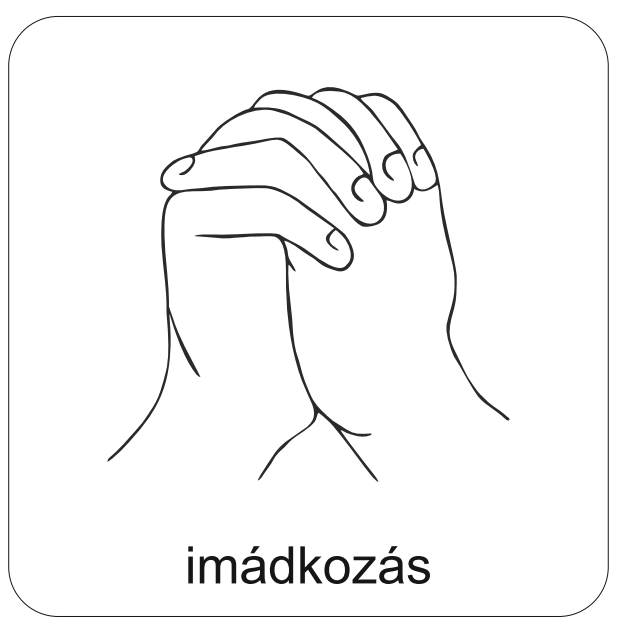 A digitális hittanóra végén így imádkozz!
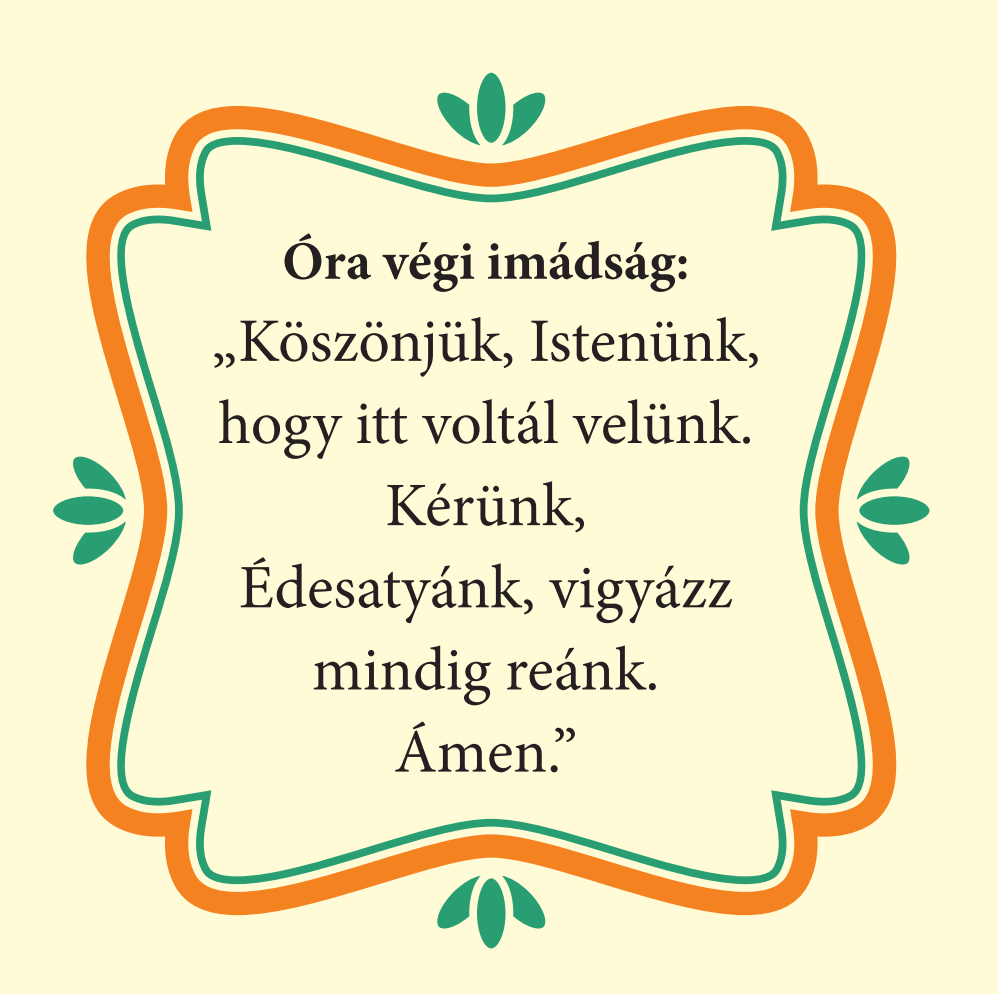 Kedves Hittanos! 
Várunk a következő digitális hittanórára!
Áldás, békesség!
Kedves Szülők!
Köszönjük a segítségüket!
Isten áldását kívánjuk ezzel Igével!
Veled van Istened, az Úr, 
ő erős, és megsegít. 
Repesve örül neked, megújít szeretetével, ujjongva örül neked.
(Zofóniás könyve 3,17)